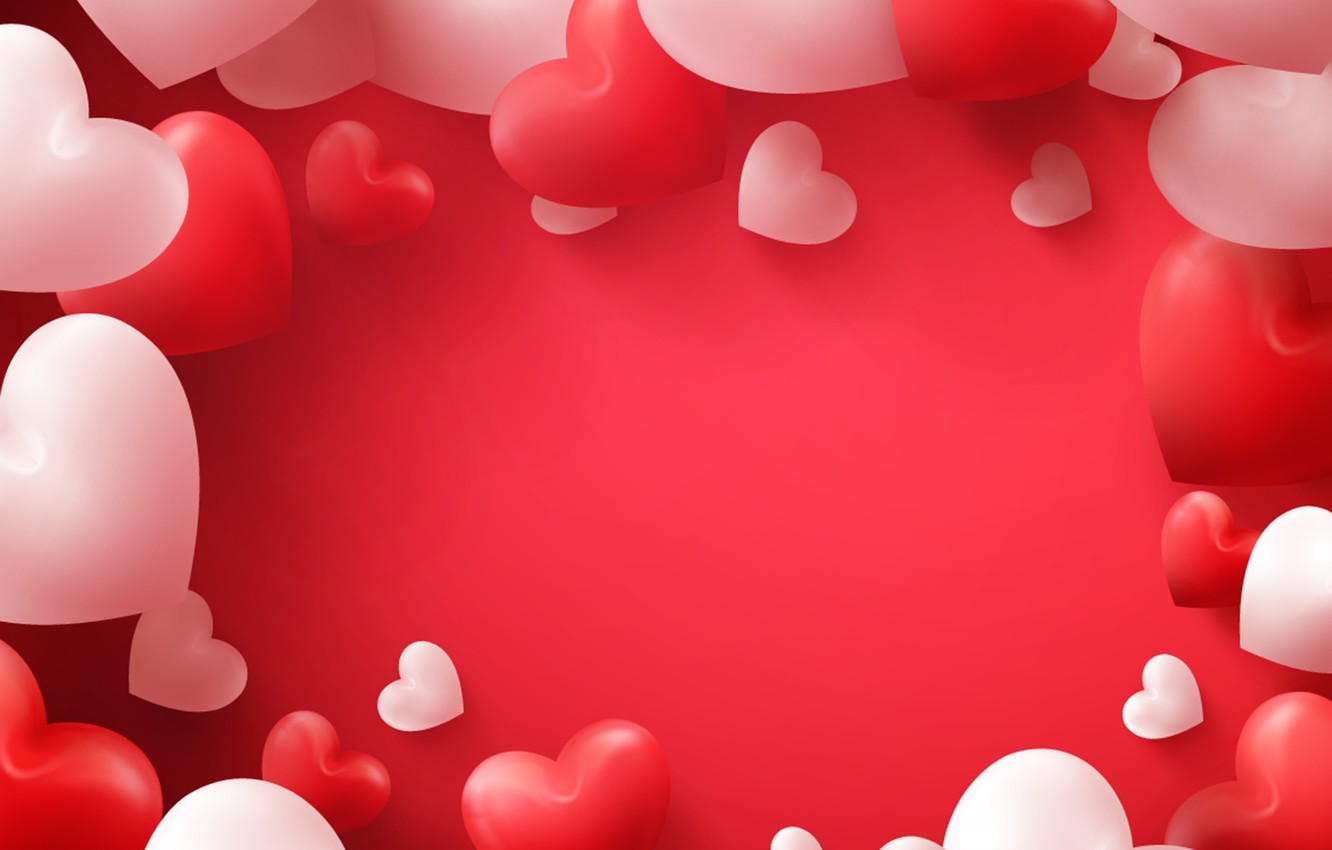 Who’s my Valentine?
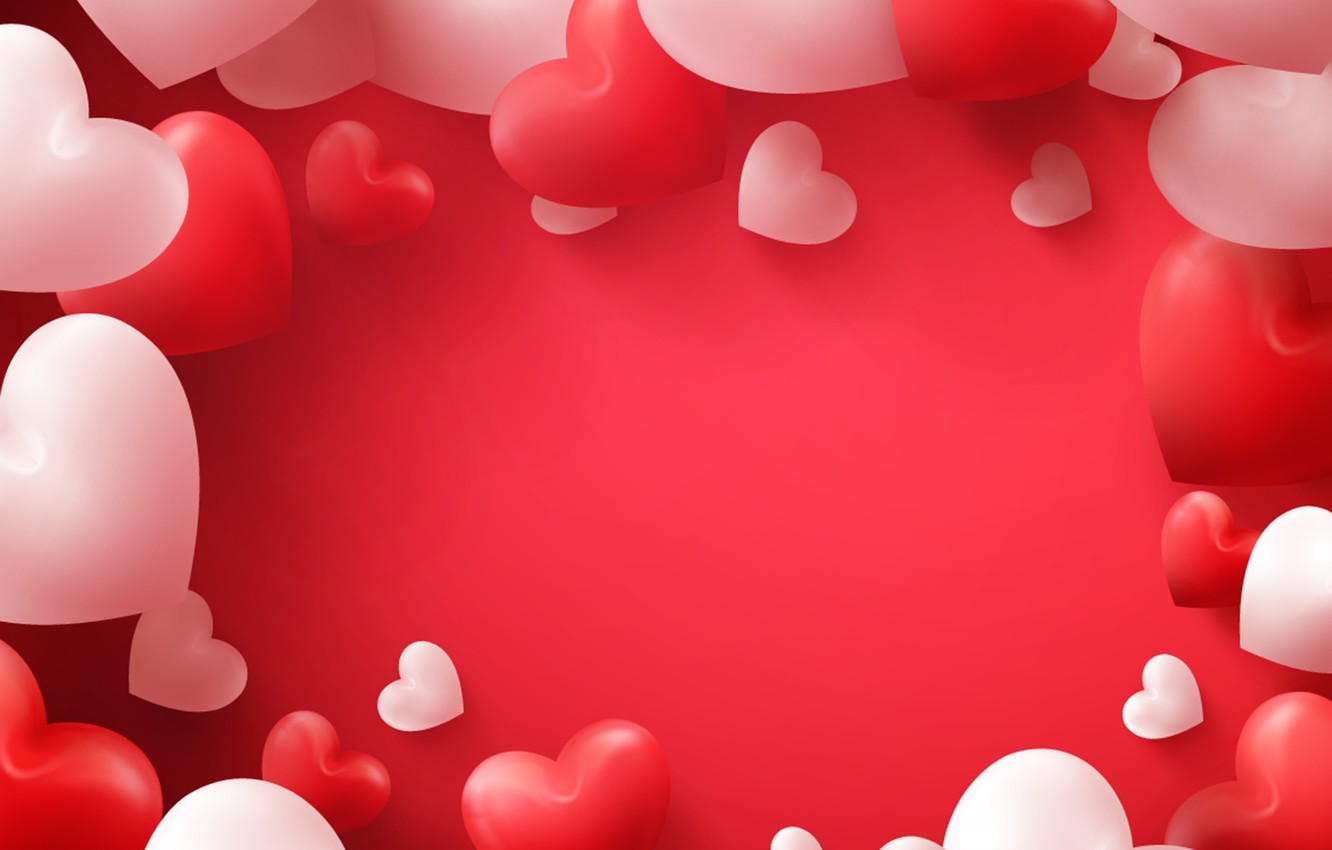 Each slide has a love note written to a bible character. The aim of the game is to read the note and guess who wrote it to their valentine.
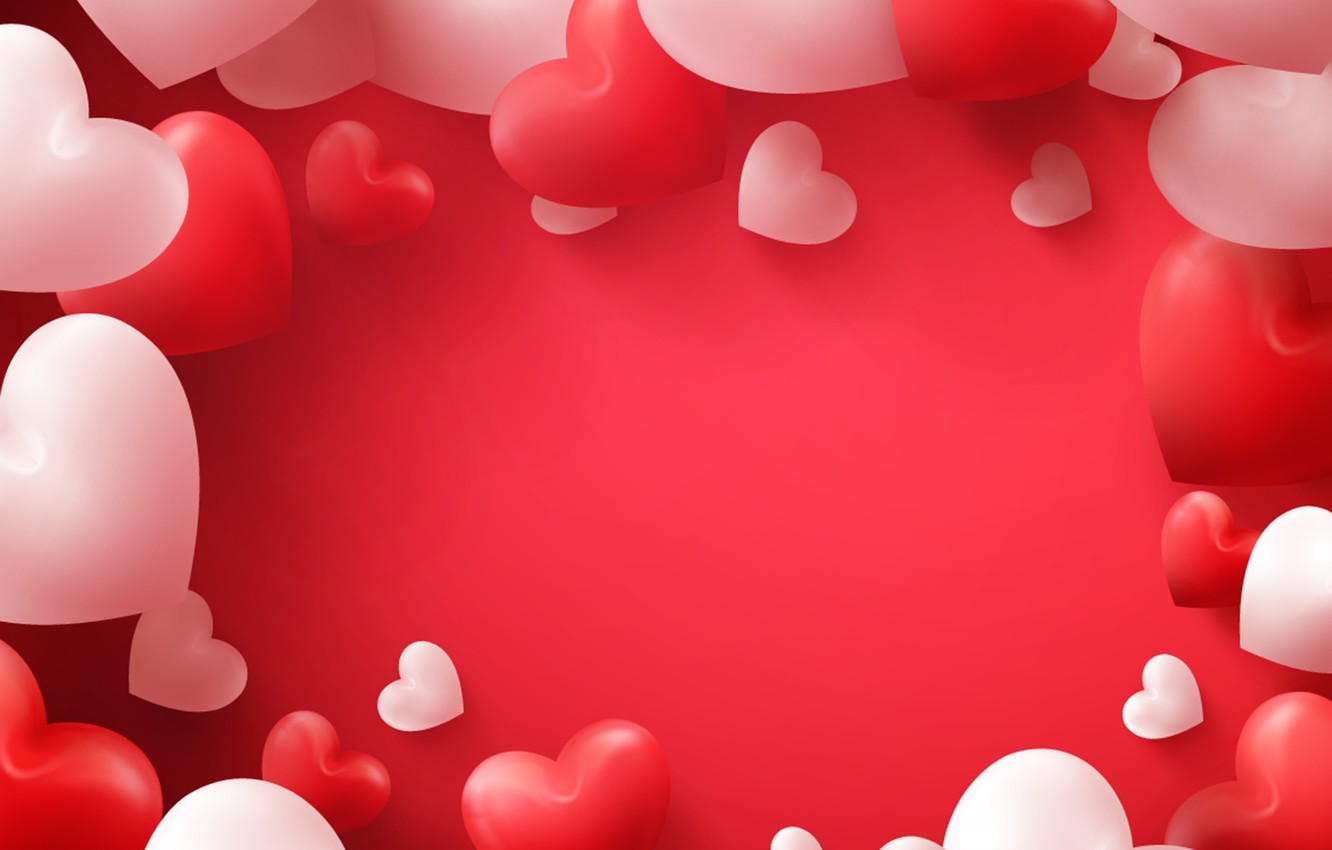 Dear wife, 
I know it's been a very trying time at sea. Thank you for always staying by my side. I’ll clean up the mess the animals made.
NOAH
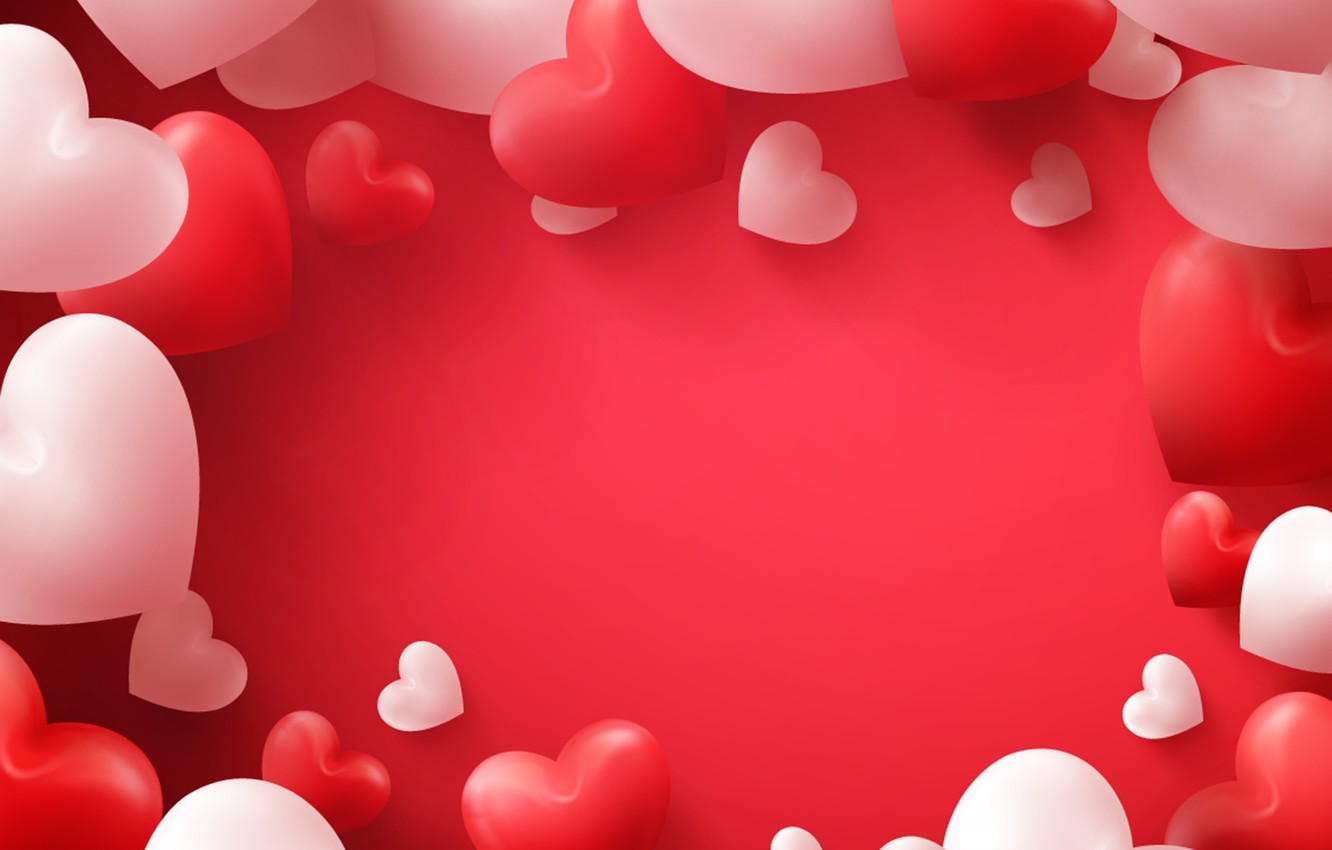 My love, 
Words cannot express the depth of my love for you. You are my world! Do you love me as much as you say you do? Tell me your deepest secret.
DELILAH
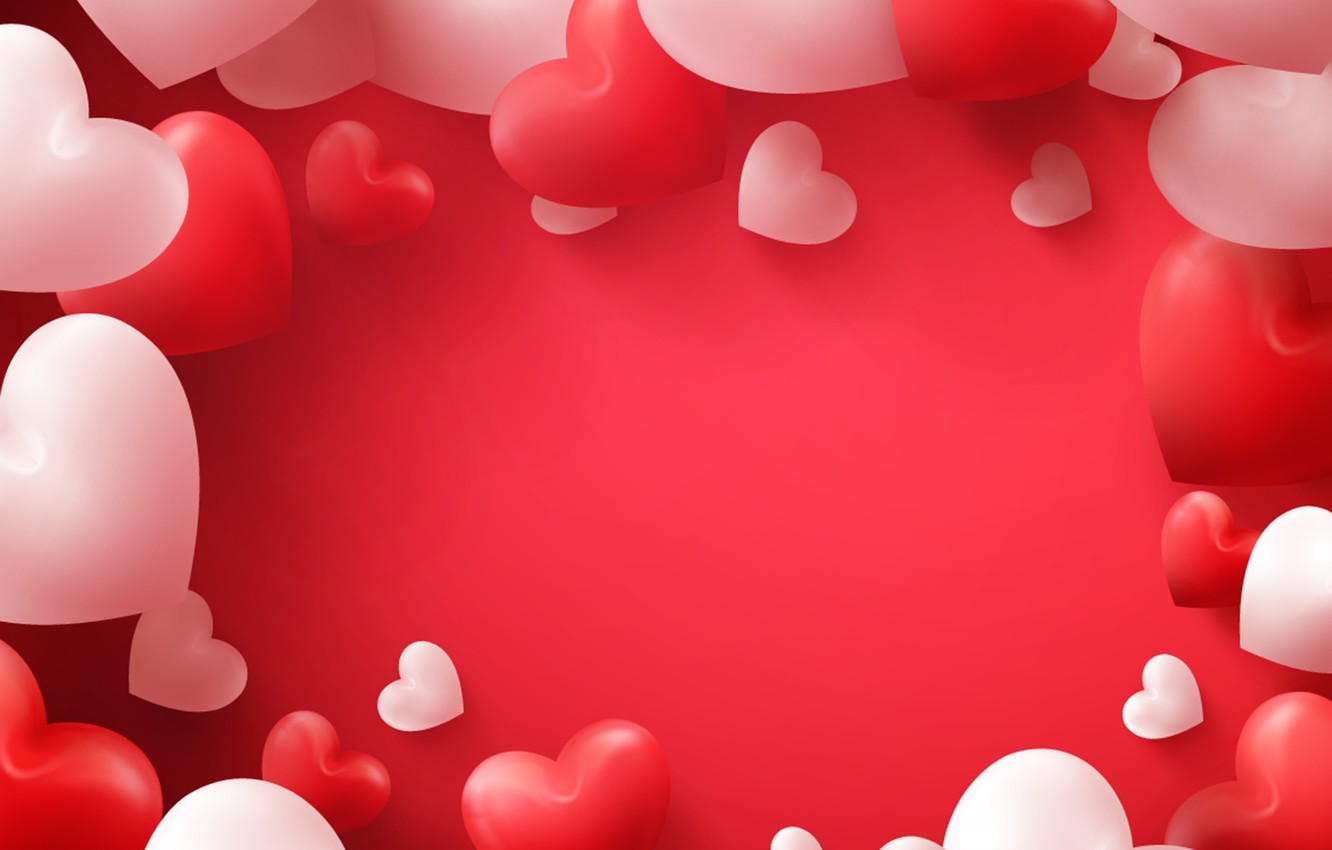 Dear wife, 
You are my true love and apple of my eye. Seven more years is but a short time for me to endure to spend forever with you. Wait for me.
JACOB
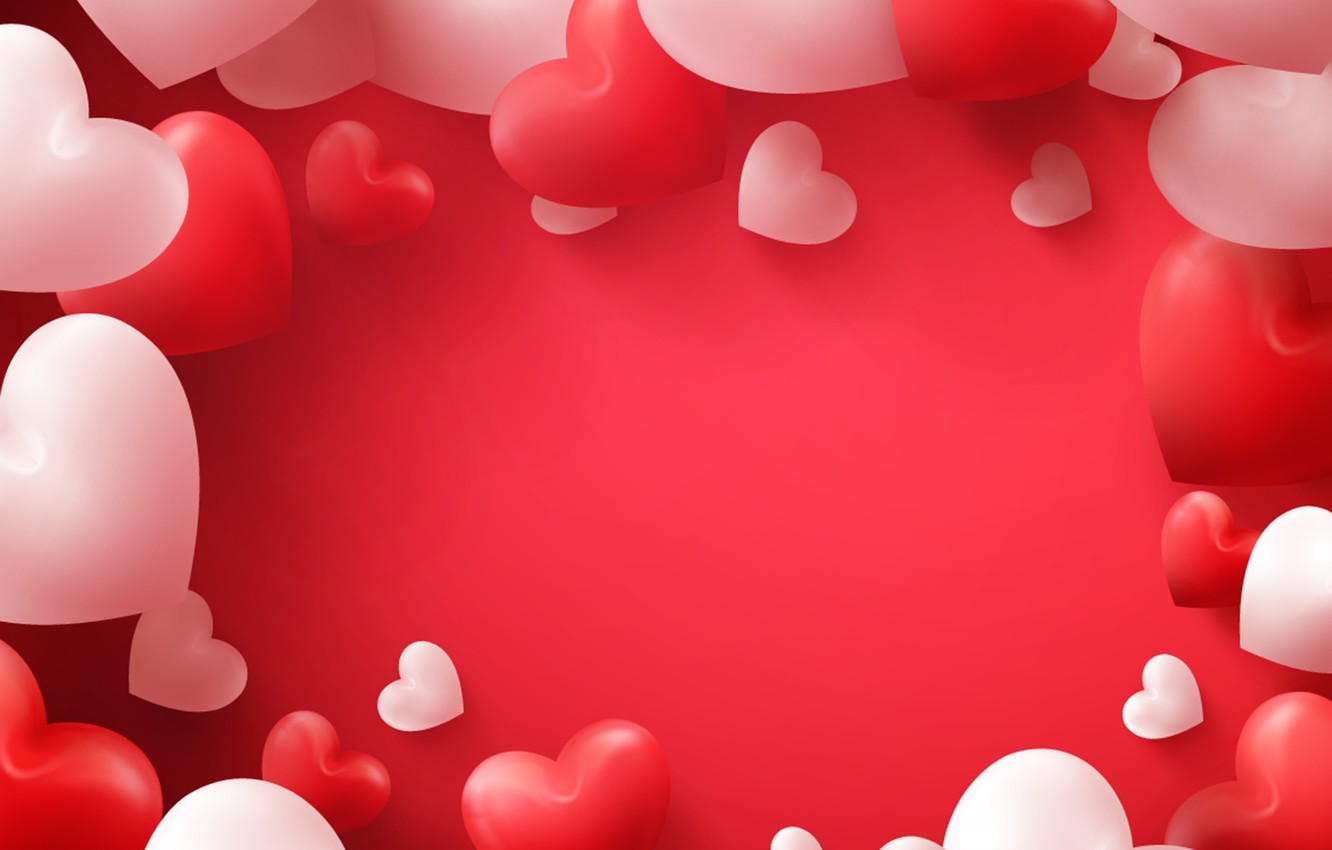 Dear wife, 
God may not have blessed us with a child but I promise to love you with the love of 10 sons. I will give you a double portion to prove my love!
ELKANNAH
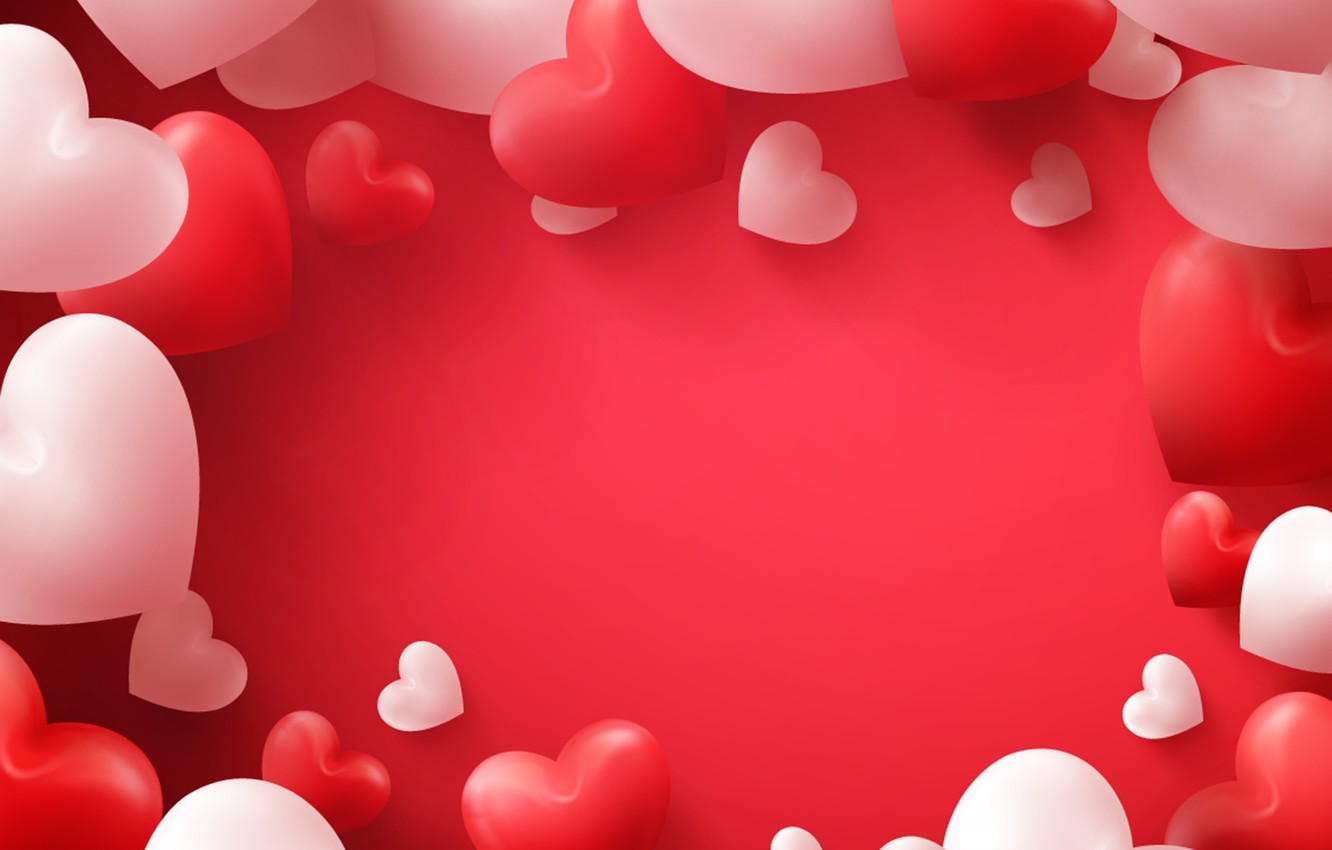 My king, 
Our night together was amazing, but I am pregnant. How am I going to face my husband when he comes back home?
BETHSHEBA
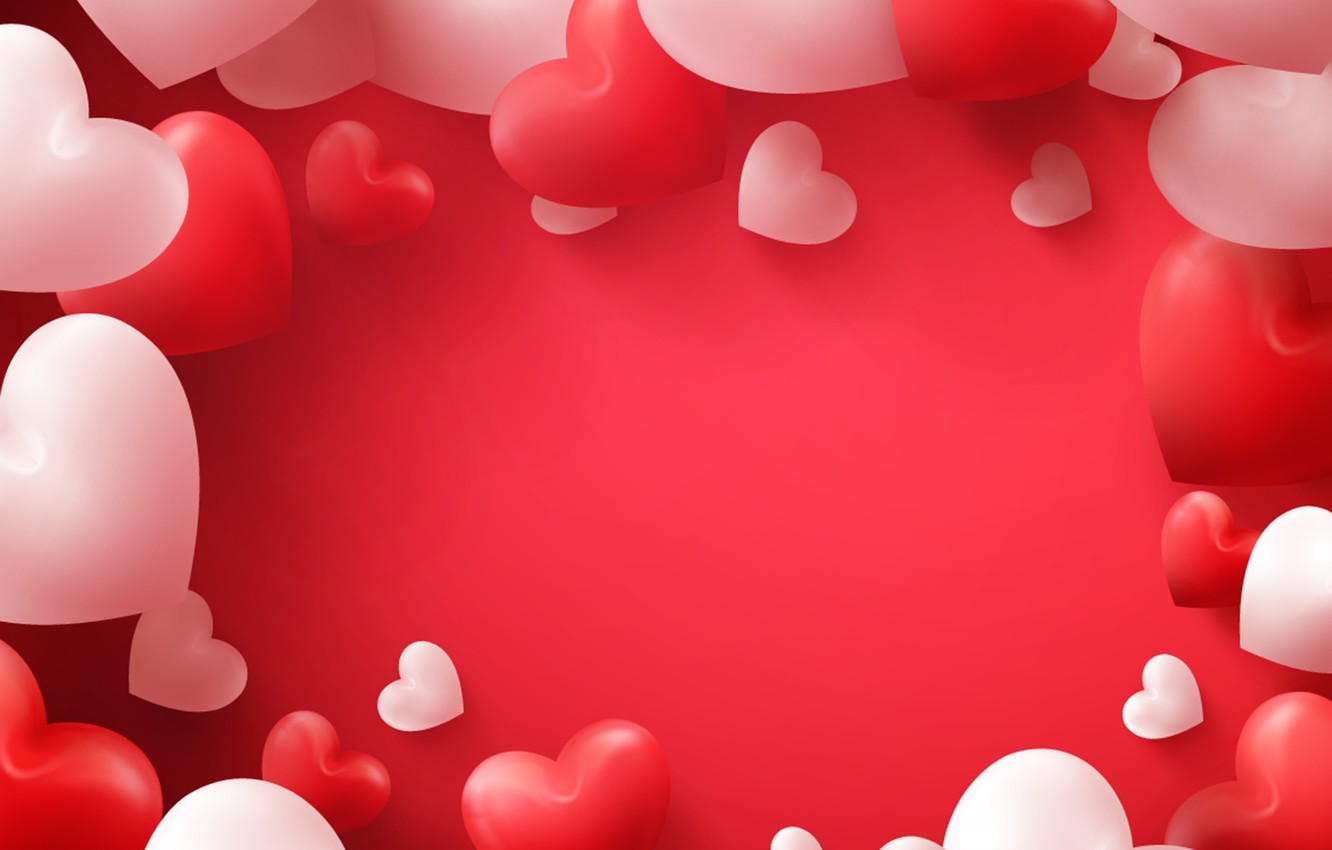 My new bride,
Your beauty far exceeds anyone in my kingdom. Your presence is always welcomed but only when I summon you.
KING XERXES
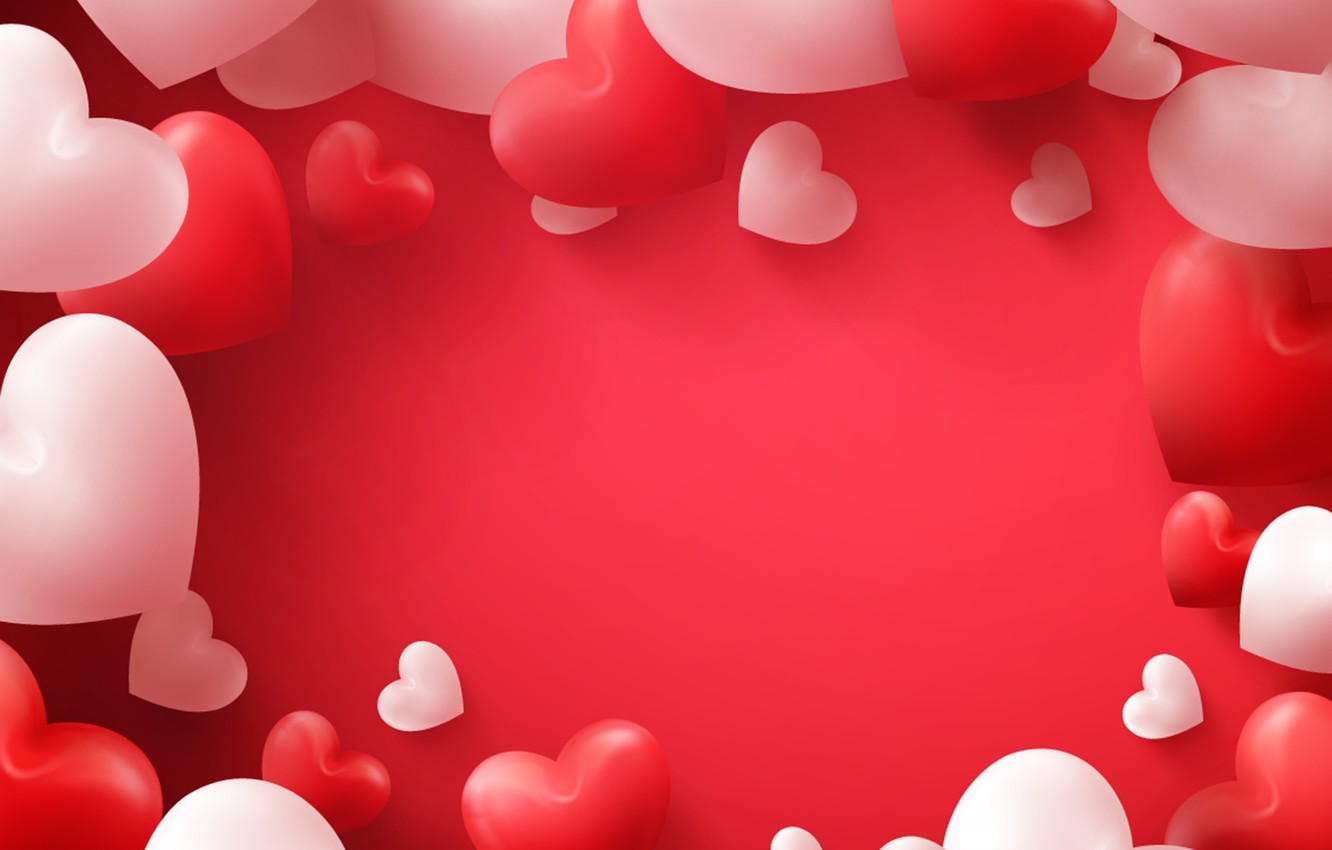 Dear wife, 
While you ate us out of house and home, you are still bone of my bone and flesh of my flesh. I love you. There is no one else on this earth for me, literally.
ADAM
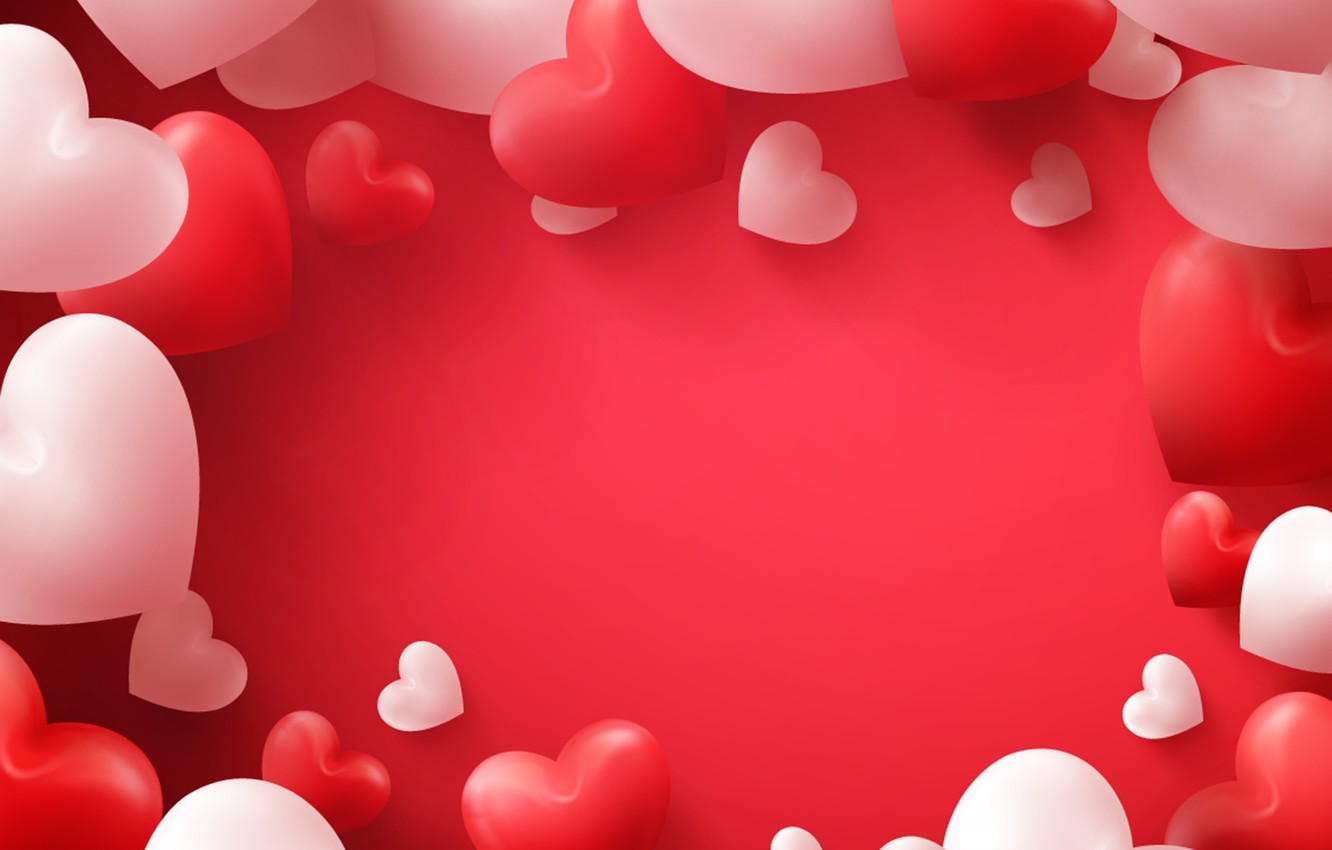 Dear husband, 
What a journey we’ve been on. There are times when we lost everything and had nothing and times when we had twice as much. May God continue to bless our union.
JOBS WIFE
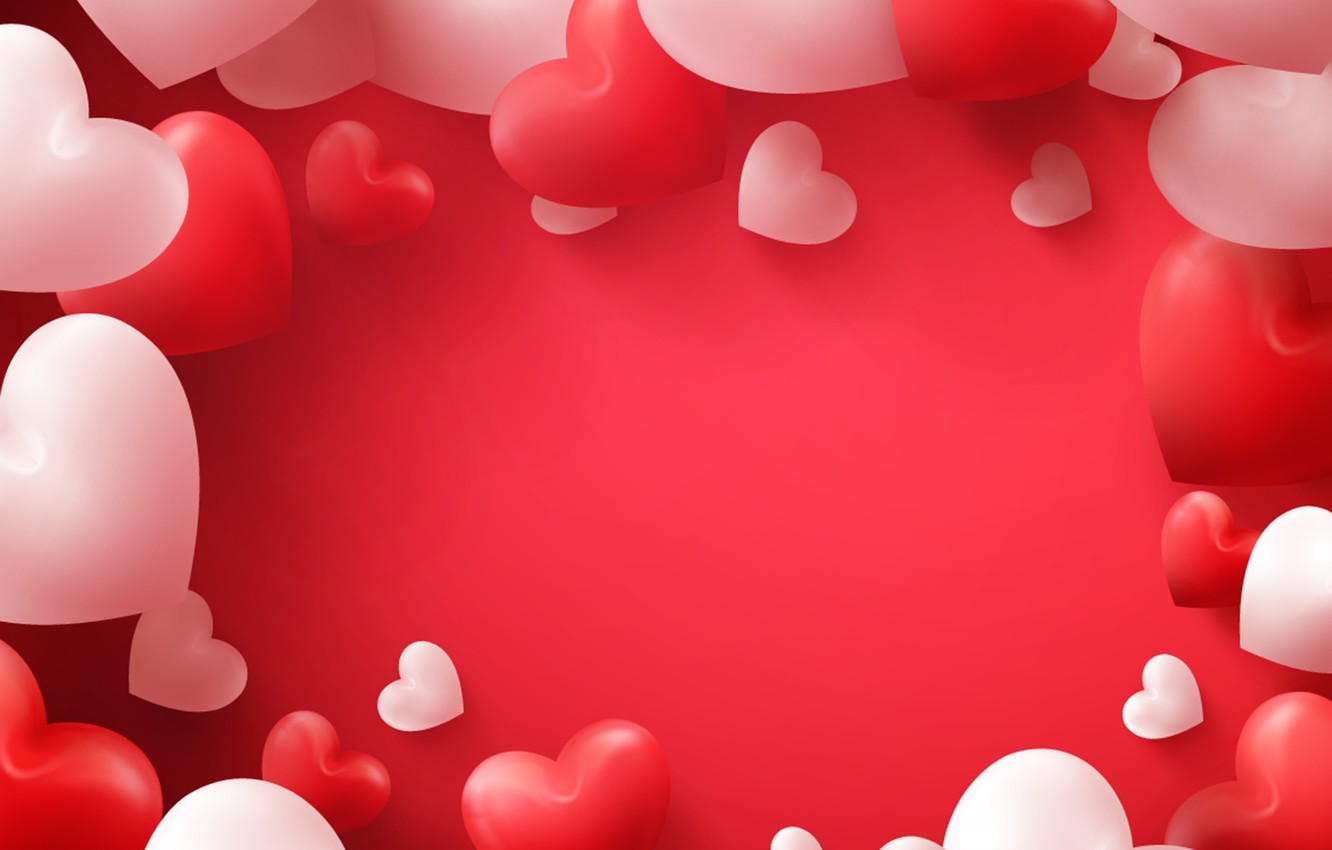 Dear wife, 
I thank God for answering that prayer by the well everyday. You were meant for me. All of me loves all of you, now and forever!
ISAAC
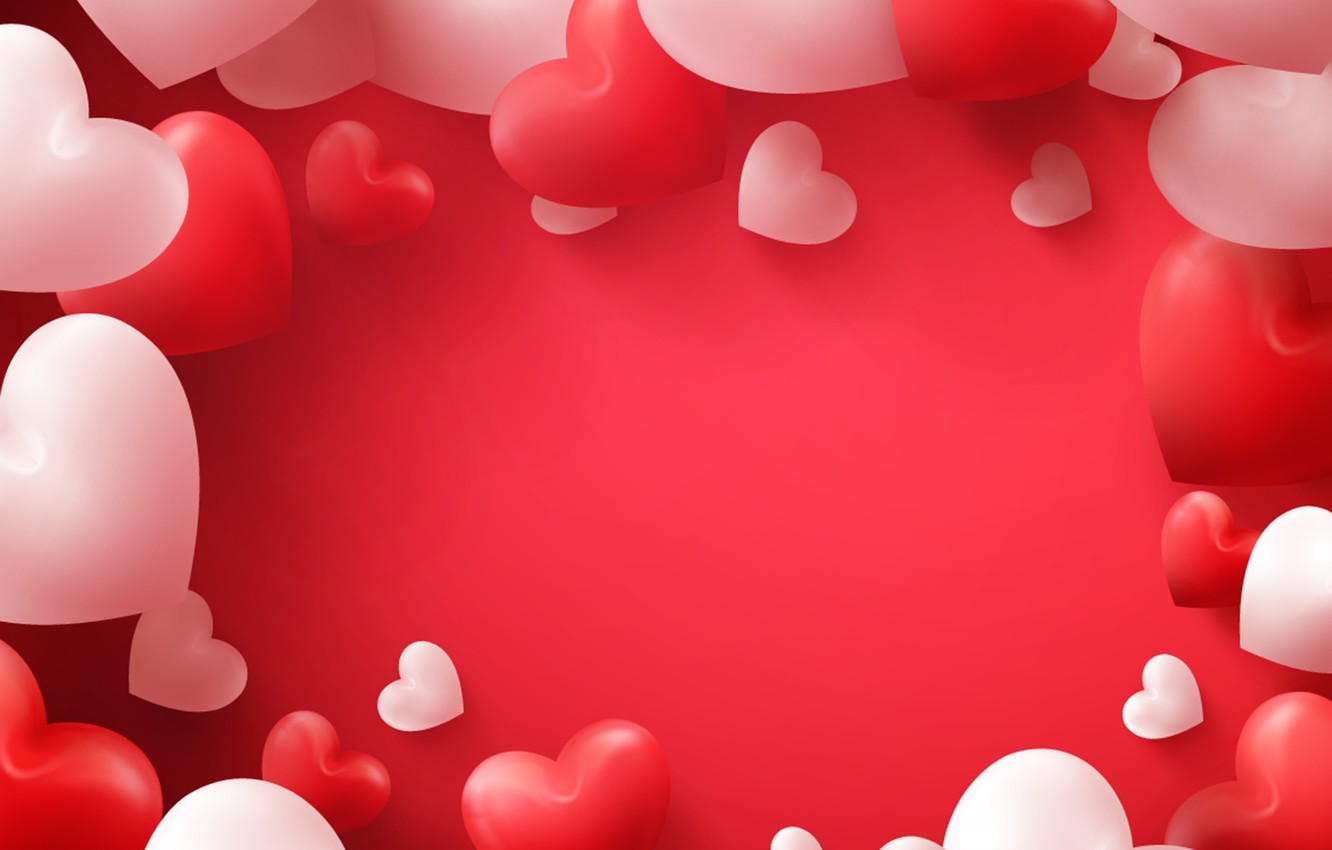 My world, 
There is no greater love than one who lays down his life. I would do it all over again for you!
JESUS